POKRENI SE I         BUDI FIT
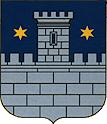 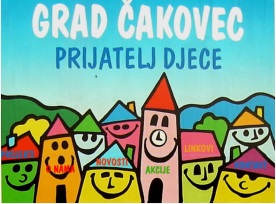 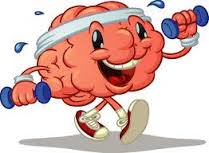 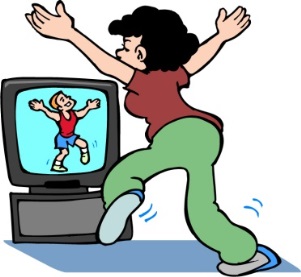 DRAGE  UČENICE  SEDMIH (7.) I OSMIH (8.) RAZREDA I., II. I III. OŠ U ČAKOVCU, 
OŠ IVANOVEC I OŠ KURŠANEC

Uključite se u edukacijski program  tjelesnog vježbanja
i naučite 

ŠTO, KAKO I KOLIKO VJEŽBATI S CILJEM:

 - OČUVANJA ZDRAVLJA
 - POBOLJŠANJA KONDICIJE
 - REDUKCIJE (SMANJENJA) POTKOŽNOGA 
    MASNOG TKIVA I OBLIKOVANJA TIJELA

Dođite u dvoranu Učiteljskog fakulteta
- 25. travnja u 9 sati (7. r.) i 11 sati (8. r.)
- 9. svibnja u 9 sati (7. r.) i 11 sati (8. r.)
- 30. svibnja u 9 sati (7. r.) i 11 sati (8. r.)
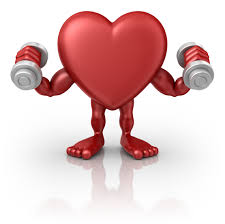 V A Ž N O !!! 

Tri škole s najvećim postotkom učenica koje će sudjelovati u programu dobivaju

 N A G R A D E !

Voditeljica: dr. sc. Ivana Nikolić
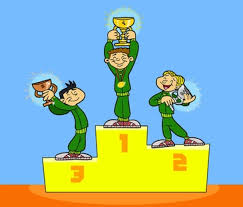